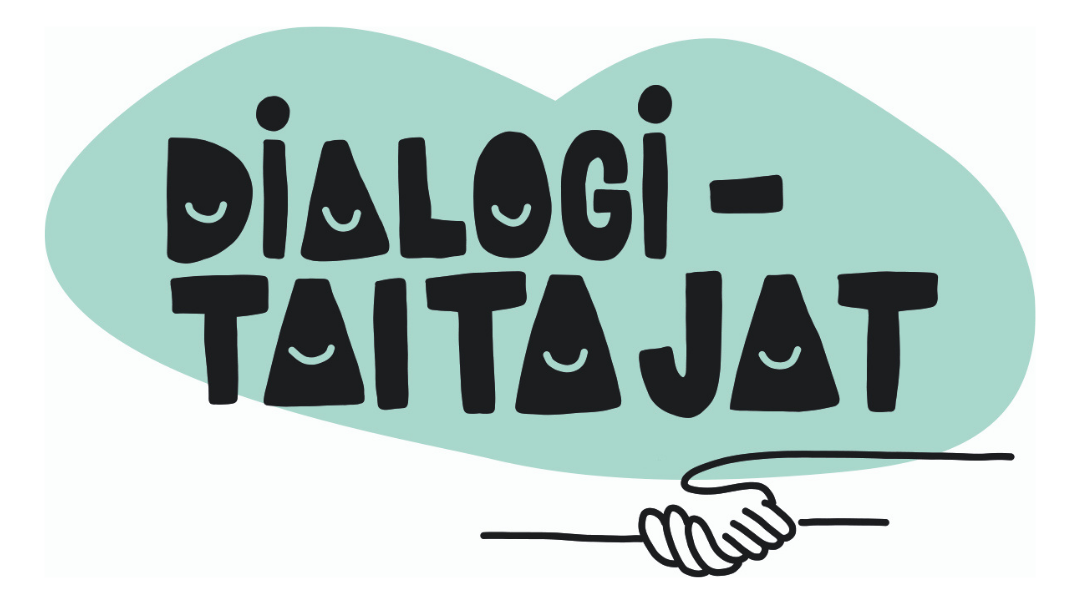 Filosofinen keskustelu taideteoksen inspiroimana
Tavoitteet
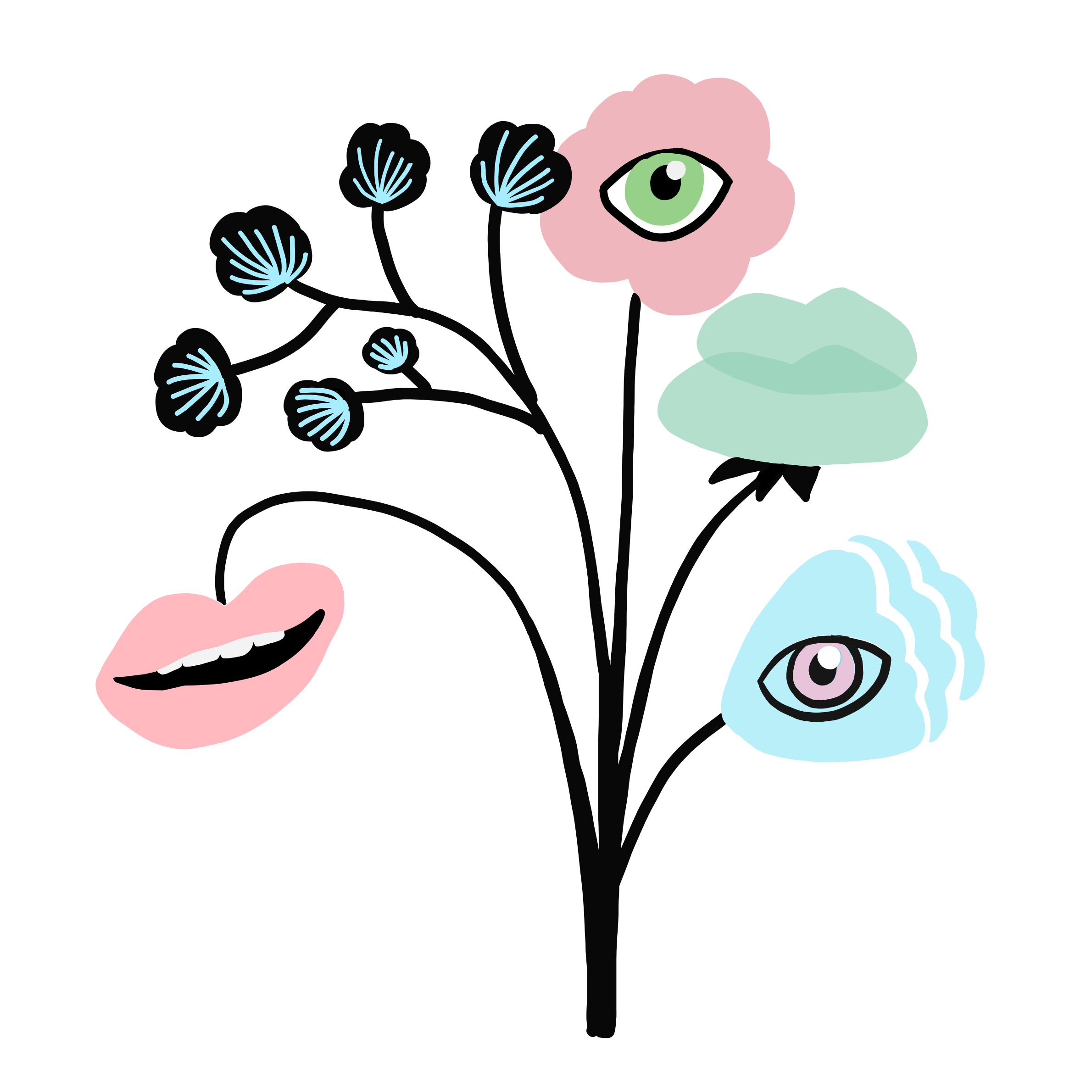 Opitaan ilmaisemaan ajatuksia ja kuuntelemaan muita.

Huomataan, miten erilaisia asioita voidaan löytää samasta kuvasta ja miten erilaisia ajatuksia ja tunteita se herättää. 

Harjoittellaan perustelemaan näkemyksiä ja tarkastelemaan asioita eri näkökulmista.
[Speaker Notes: Vinkki ohjaajalle: Ohjaajan tehtävänä on luoda ilmapiiri, jossa on turvallista keskustella ja ilmaista keskeneräisiäkin ajatuksia. Muiden kuunteleminen ja eriävien näkökulmien salliminen ryhmässä on tärkeää. Osallistujille kannattaa korostaa, että näkemyksiä voi testata eikä niiden tarvitse olla lopullisia. Omaa näkemystään voi vaihtaa samankin keskustelun aikana. Ryhmässä harjoitellaan omien ajatusten perusteiden tutkimista ja perusteluiden ilmaisemista ääneen. 

Ohjaaja tutkailee valittua kysymystä osallistujien kanssa kannustavasti ja ilmaisee kiinnostuneisuutensa erilaisia näkemyksiä kohtaan. Hän pyytää osallistujia perustelemaan esitettyjä näkökulmia ja esittämään myös vasta-argumentteja asettumatta itse selkeästi minkään näkemyksen kannattajaksi. Yleisenä tavoitteena on luoda tilanne, jossa osallistujat saavat itse vapaasti tutkia aihetta. On kuitenkin olemassa poikkeustilanteita, joissa ohjaajalla voi kenties olla erityinen eettinen peruste puolustaa jotakin näkökantaa. Ohjaajan on luonnollisesti hyvä käyttää omaa harkintaansa eri teemojen käsittelyssä.]
Sijoita tähän kuva, jota katselette
[Speaker Notes: Tutkitaan teosta eri aistien kautta alla olevien kysymysten avulla. Pienten lasten kanssa vastaukset voidaan käydä jutellen läpi, varttuneempien kanssa voi antaa jokaisen tutkia kuvaa hiljaa mielessään.
Mitä värejä näet? 
Mitä muotoja löydät?
Mitä tuoksuja tai hajuja kuvassa voisi olla?
Mitä ääniä kuvassa voisi kuulua?
Mitä asentoja tai liikettä löydät? Kokeile kehollasi!
Mitä kuvassa tapahtuu?
Minkälainen tunnelma kuvasta välittyy?]
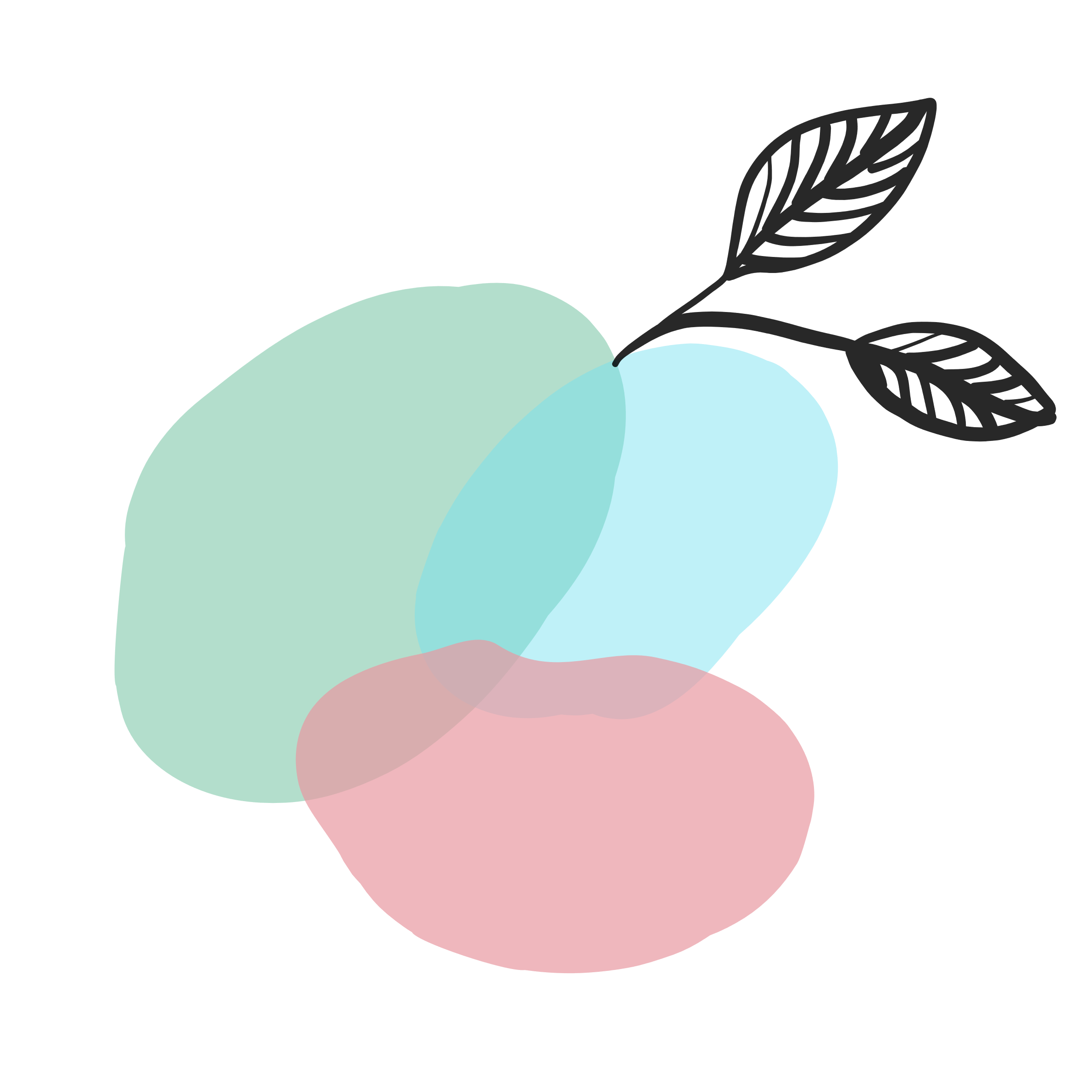 Teemasanat
Kirjaa paperille yksittäisinä sanoina ajatuksia ja tunteita, joita teos teissä herättää.
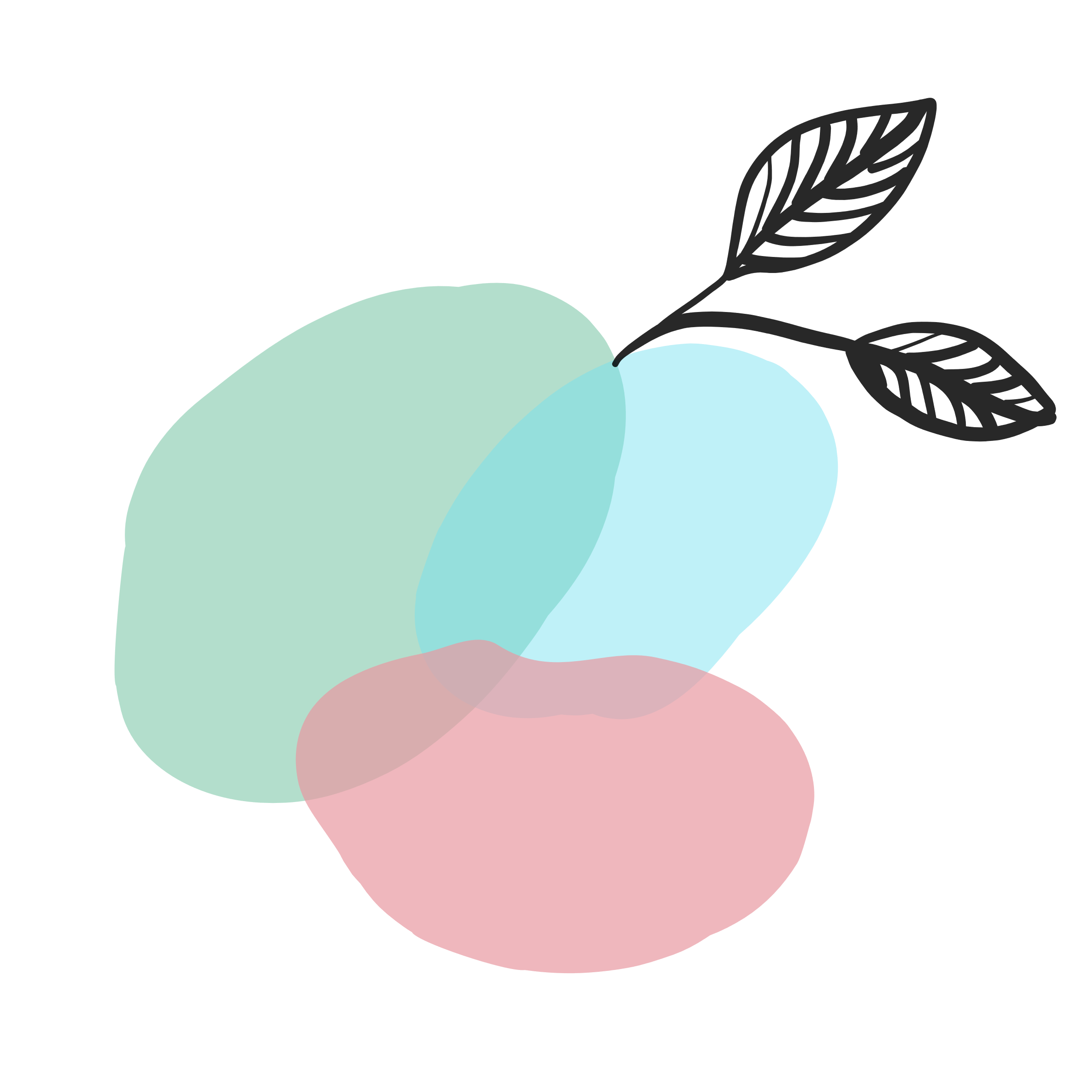 [Speaker Notes: Ikäryhmästä riippuen pyritään etsimään ennen kaikkea abstrakteja teemoja, joita ei voi koskettaa käsin. Näitä voivat olla esimerkiksi aika, elämä, kuolema, rakkaus, suru, vapaus, kauneus, rumuus, oikea ja väärä.]
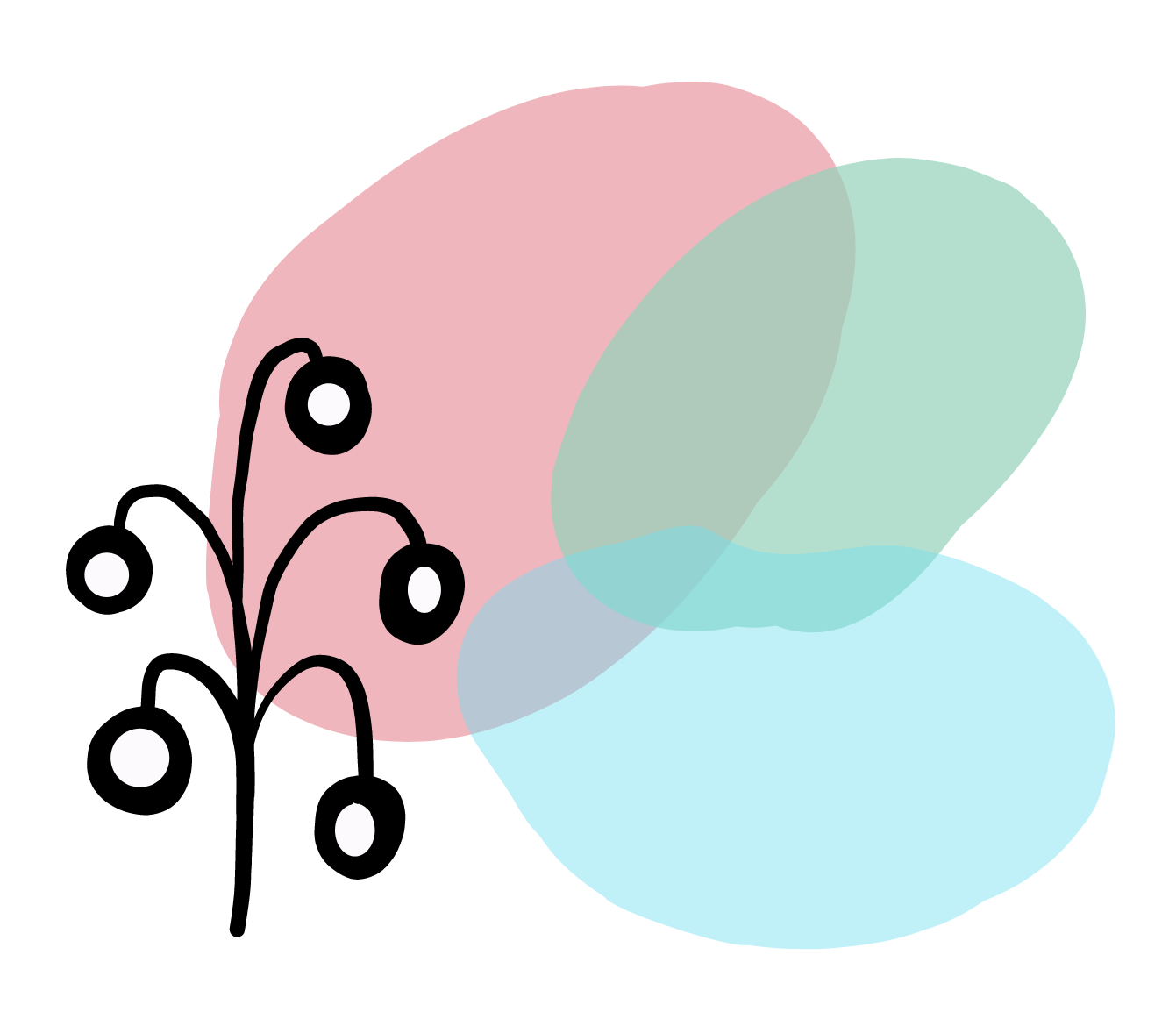 Taide-elämyksen jakaminen
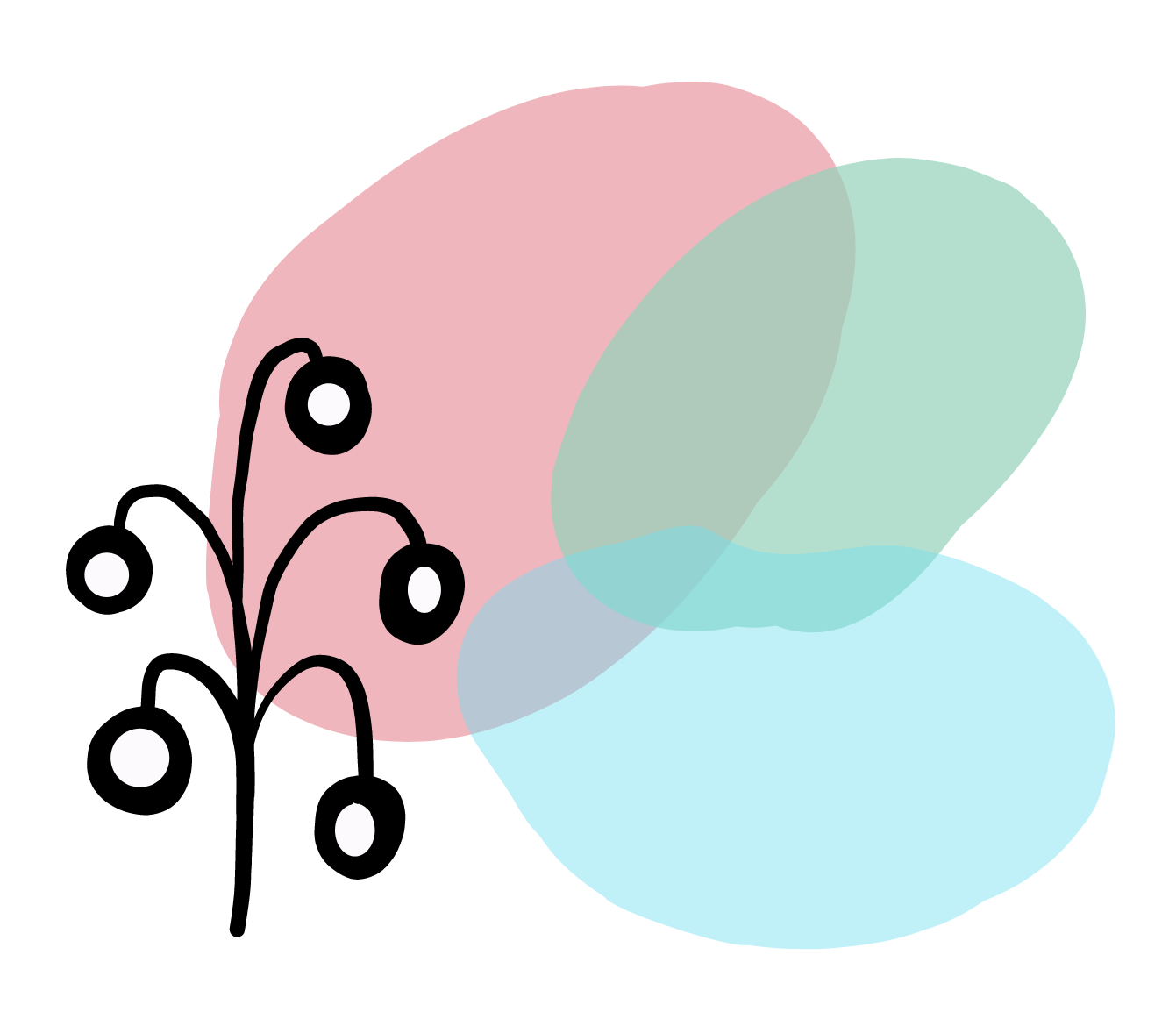 Luetaan vuorotellen teoksen herättämät teemasanat toisille. Voit valita itse kuinka monta sanoistasi haluat jakaa muille.
[Speaker Notes: Jaetaan osallistujille A4-arkki ja kynät. Istutaan ringissä.]
Filosofisten kysymysten muodostaminen, vaihtoehto 1.
Kirjoittakaa arkeille kysymyksiä (yksi kysymys/arkki) teoksen herättämistä teemoista hyödyntäen teemasanoja. 

Voit työskennellä yksin tai parin kanssa. 

Kun kaikki ovat valmiita, asetetaan kysymykset ringin keskelle.
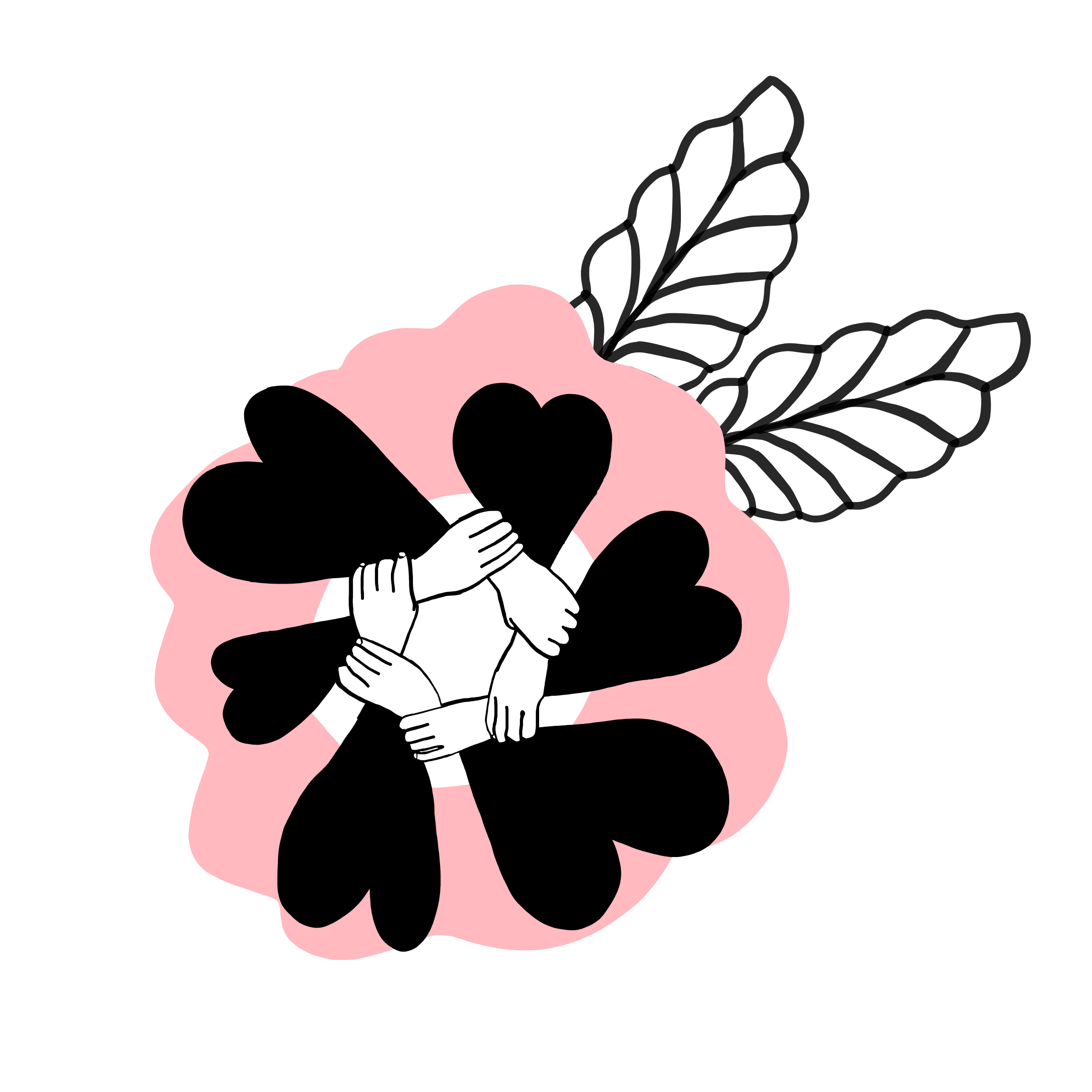 [Speaker Notes: Vinkki ohjaajalle: valitse joko vaihtoehto 1 tai vaihtoehto 2. Toisen voit poistaa. 
Jaetaan osallistujille A4-arkkeja. Kun kysymykset ovat keskellä Ohjaaja lukee kaikki kysymykset ääneen.]
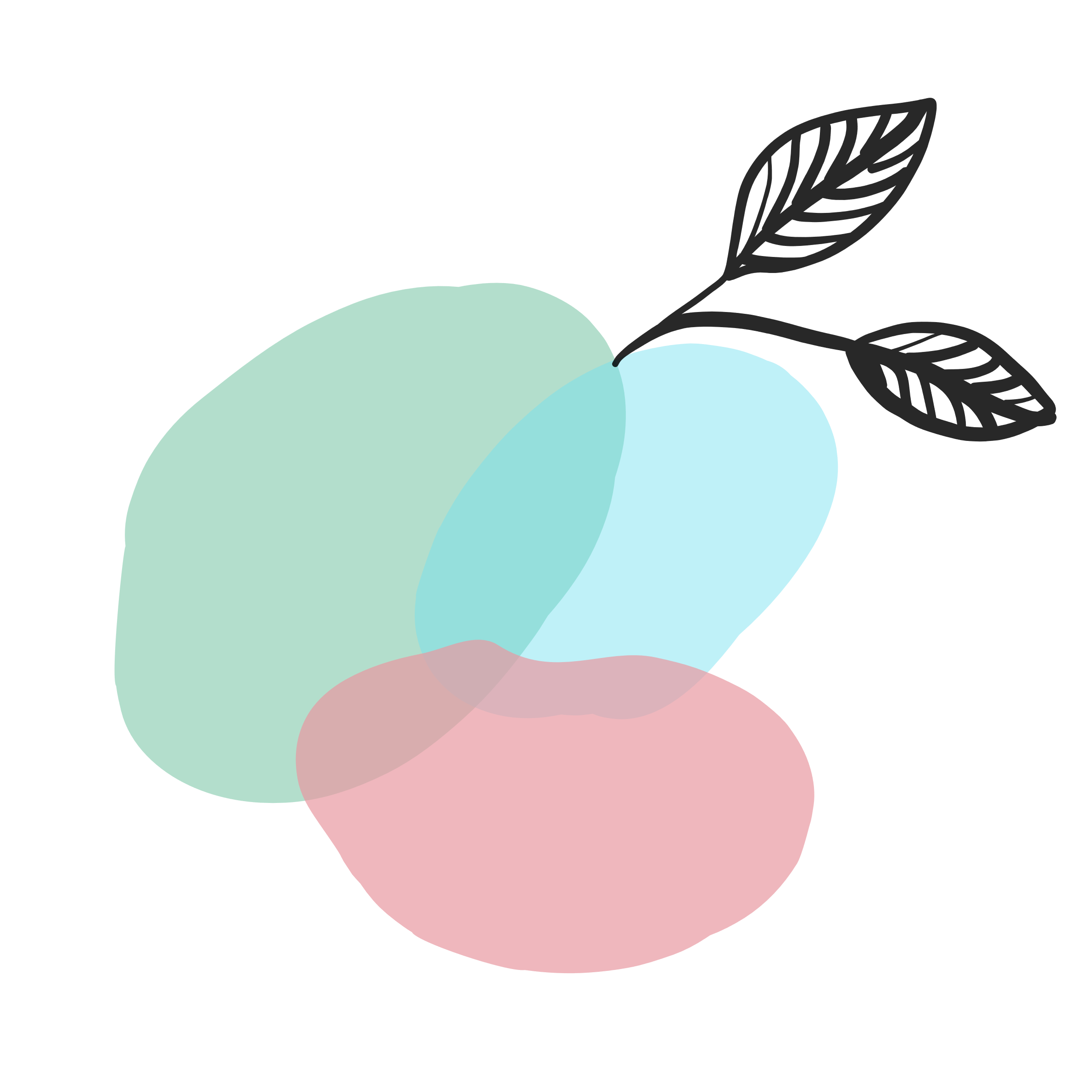 Äänestys
Aseta äänestysmerkkisi sen kysymyksen päälle, josta haluaisit keskustella.
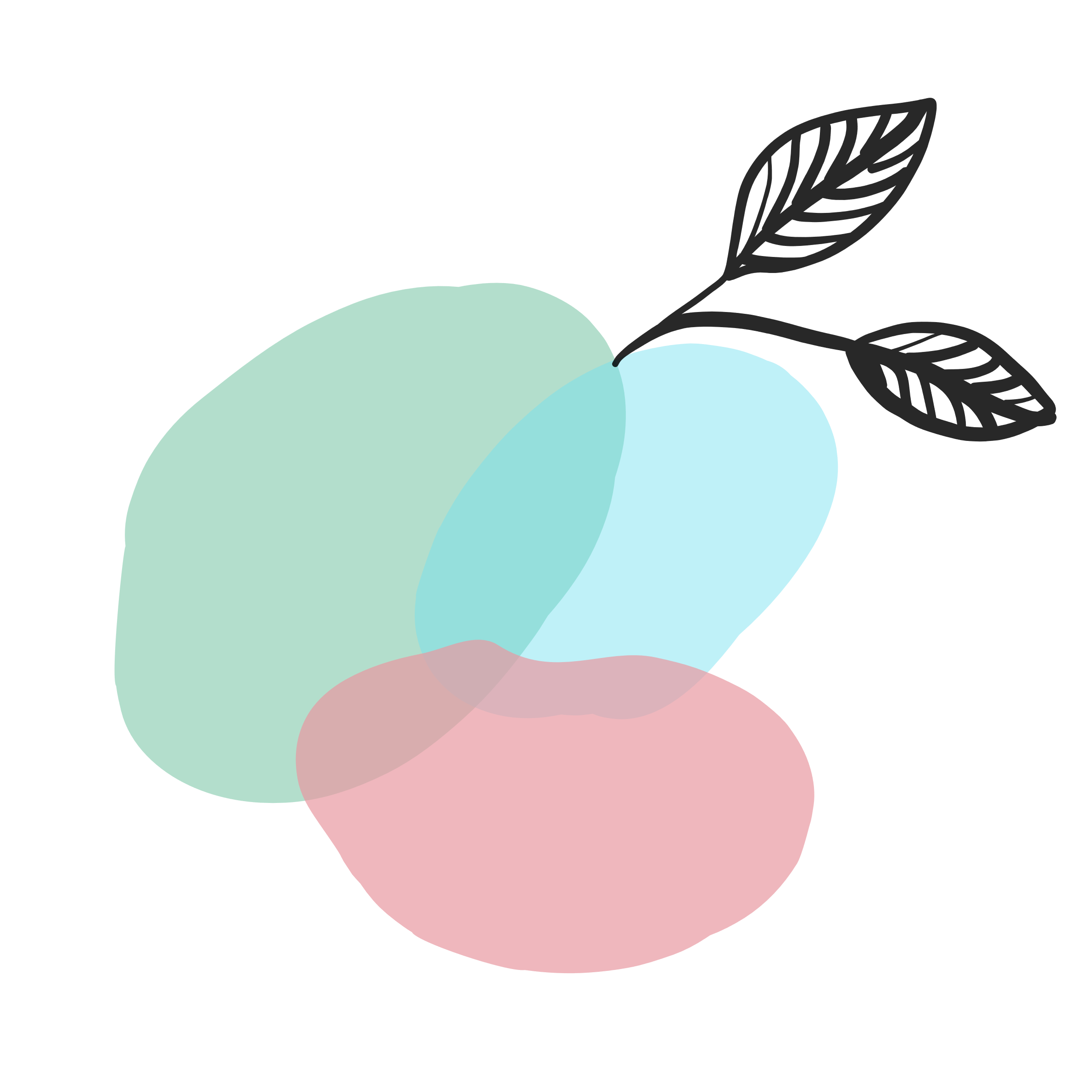 [Speaker Notes: Jaetaan osallistujille äänestysmerkkejä (esim. pieni esine, karkki, pelimerkki tms.) Äänestyslipuke asetetaan sen kysymyksen päälle, josta osallistuja haluaisi keskustella. Eniten ääniä saanut kysymys valitaan aiheeksi.]
Filosofisten kysymysten muodostaminen, vaihtoehto 2.
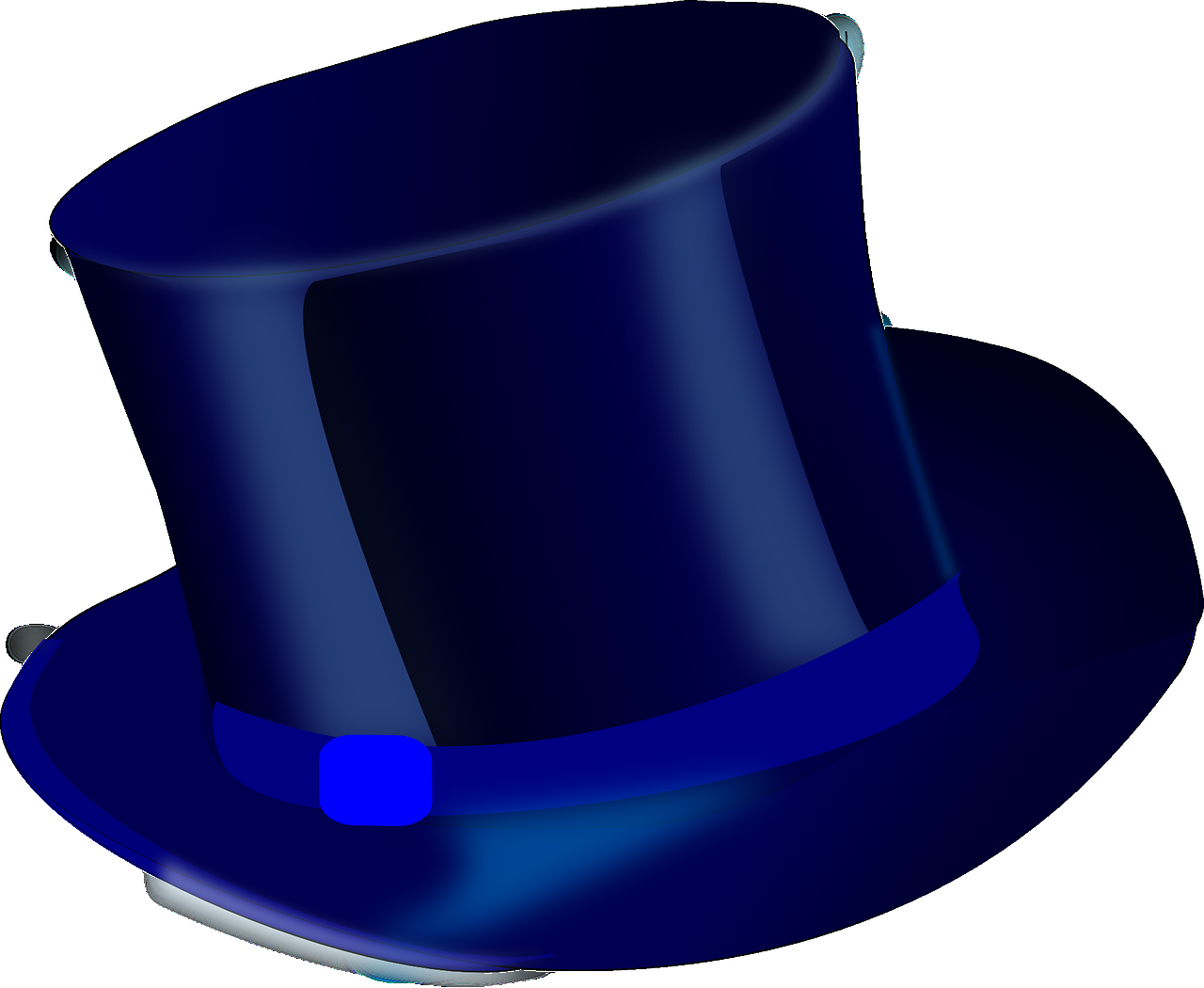 Vedetään hatusta!
[Speaker Notes: Jos osallistujien on vaikea tuottaa kysymyksiä tai jos ohjaaja halua ohjata keskustelua tiettyyn teemaan, ohjaaja voi laatia kysymyksiä lapuille. Kysymykset laitetaan hattuun. Osallistujat saavat vuorotellen vetää kysymyksen hatusta. Keskustellaan kysymyksistä kuvan äärellä.]
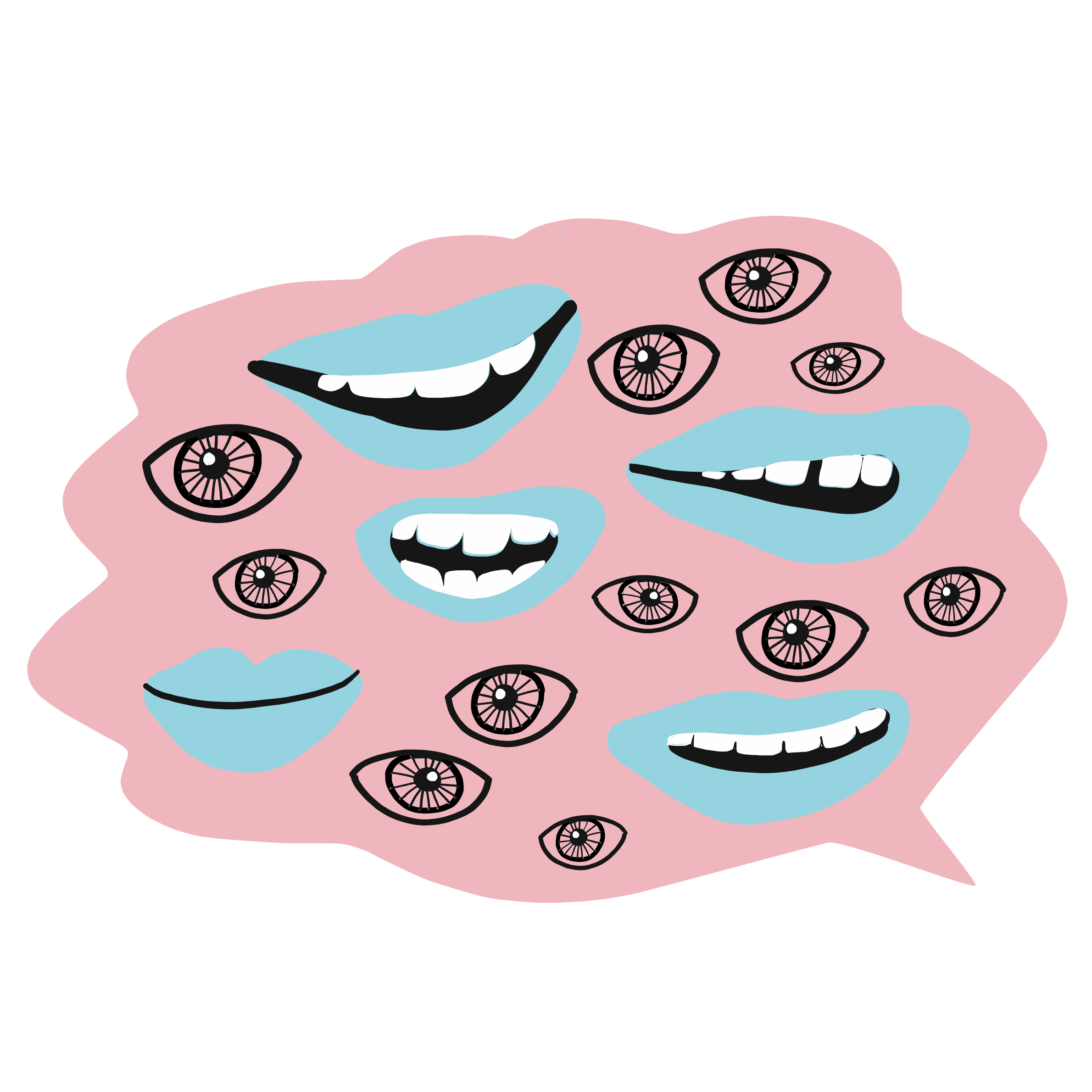 Keskustellaan!
Muista kuunnella
Kokeillaan erilaisia ajatuksia  
Voi olla eri mieltä myös itsensä kanssa
Ollaan ystävällisiä
[Speaker Notes: Ohjaaja pyytää kysymyksen keksinyttä osallistujaa esittelemään kysymyksen ja pohjustamaan aihetta hieman esimerkiksi kertomalla, miten teema ja siitä kumpuava kysymys tuli alunperin mieleen (vaihtoehto 1) TAI lapun nostanut henkilö lukee kysymyksen ääneen (vaihtoehto 2). 

Keskustellaan aiheesta. 
Ohjaaja voi käyttää ilmaisuja, kuten: 
“Mikä kuvassa voisi liittyä tähän asiaan?”
“Voiko kuvasta löytää jotain, joka saa ajattelemaan eri tavalla?”
”Helena sanoi, että [kommentti keskustelijalta]”
”Mitä joku, joka ajattelisi tästä asiasta eri tavalla kuin Helena saattaisi sanoa?”]
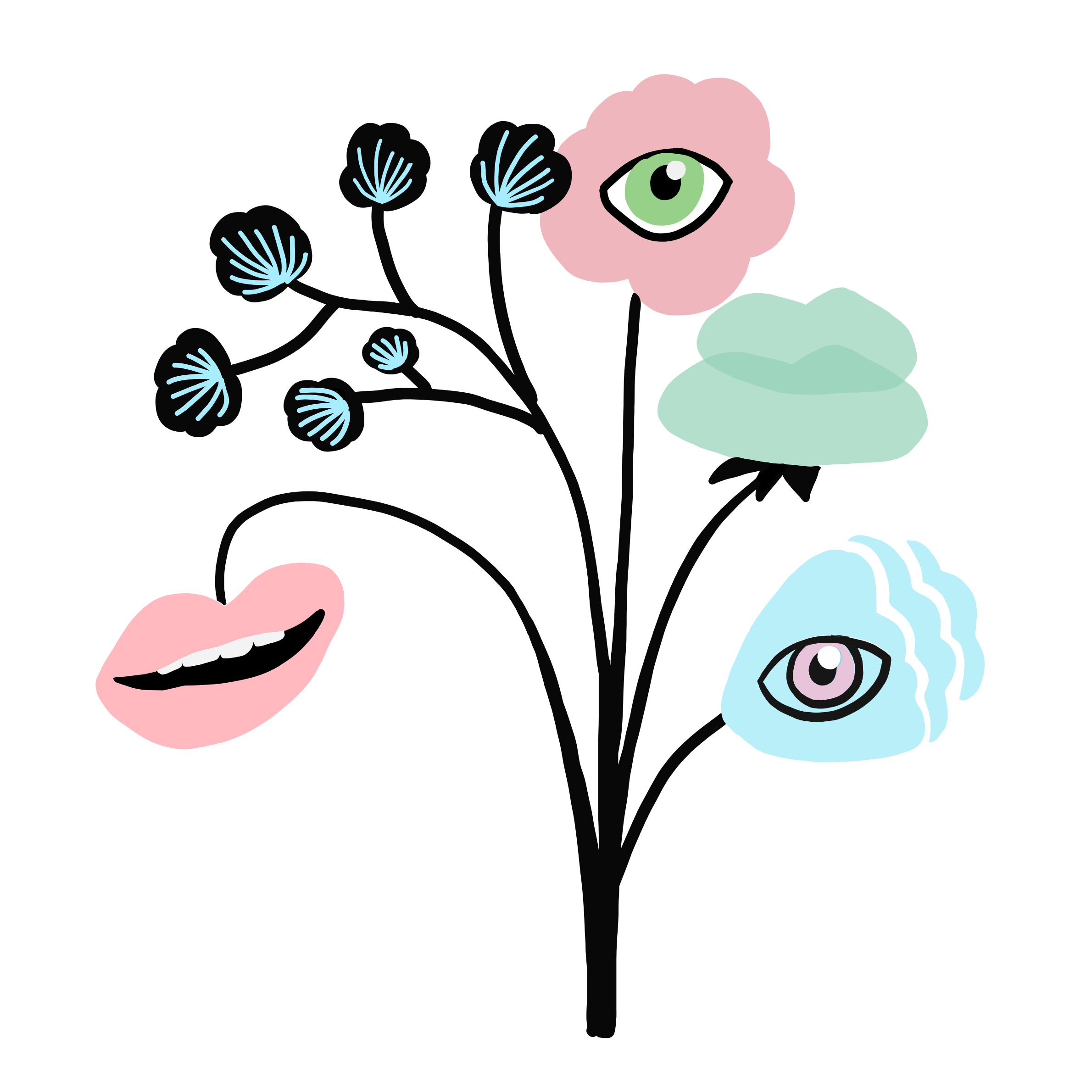 Loppulauseet
Mitä haluaisit vielä sanoa?
[Speaker Notes: Keskustelun päätteeksi pidetään loppukierros, jolloin jokainen osallistuja saa vuorollaan vielä reflektoida alkuperäistä kysymystä ja esittää siihen senhetkisen näkemyksensä tai kertoa mitä ajatuksia ja tunteita keskustelu on hänessä herättänyt. Halutessaan osallistuja voi jättää oman vuoronsa väliin.]
Lähde:
Työskentely on muokattu seuraavien aineistojen pohjalta tekijöiden luvalla. 

Huhtanen, A. (2018) Vedetään hatusta -kysymykset. Teoksessa Opas ajatteluun – Filosofiaa lasten kanssa. Kehittämiskeskus Opinkirjo. 

Liikala, E. (2018) Taidelähtöinen filosofointi. Teoksessa Opas ajatteluun – Filosofiaa lasten kanssa. Kehittämiskeskus Opinkirjo.


Kuvalähde:

OpenClipart-Vectors Pixabaystä
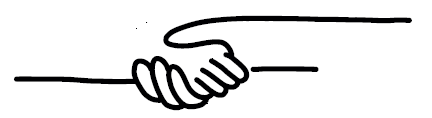